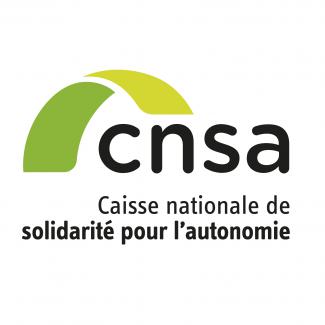 Programme Autonomie : personnes âgées et personnes en situation de handicap
AAP Autisme 2017
Regards croisés sur la « filière belge ». 
Parcours de vie de personnes avec autisme et organisation des prises en charge en France et en Belgique
Louis Bertrand, Nicolas Marquis, Isabelle Ville
PHS-EHESS, Casper - USL-B
1
[Speaker Notes: A compléter éventuellement par d’autres logos.]
Contexte : départs en Belgique
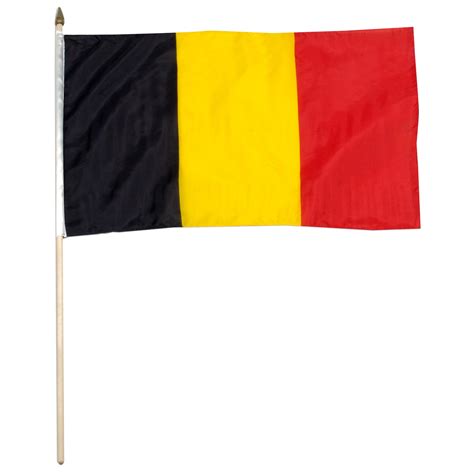 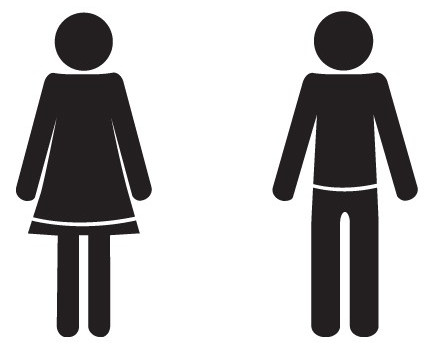 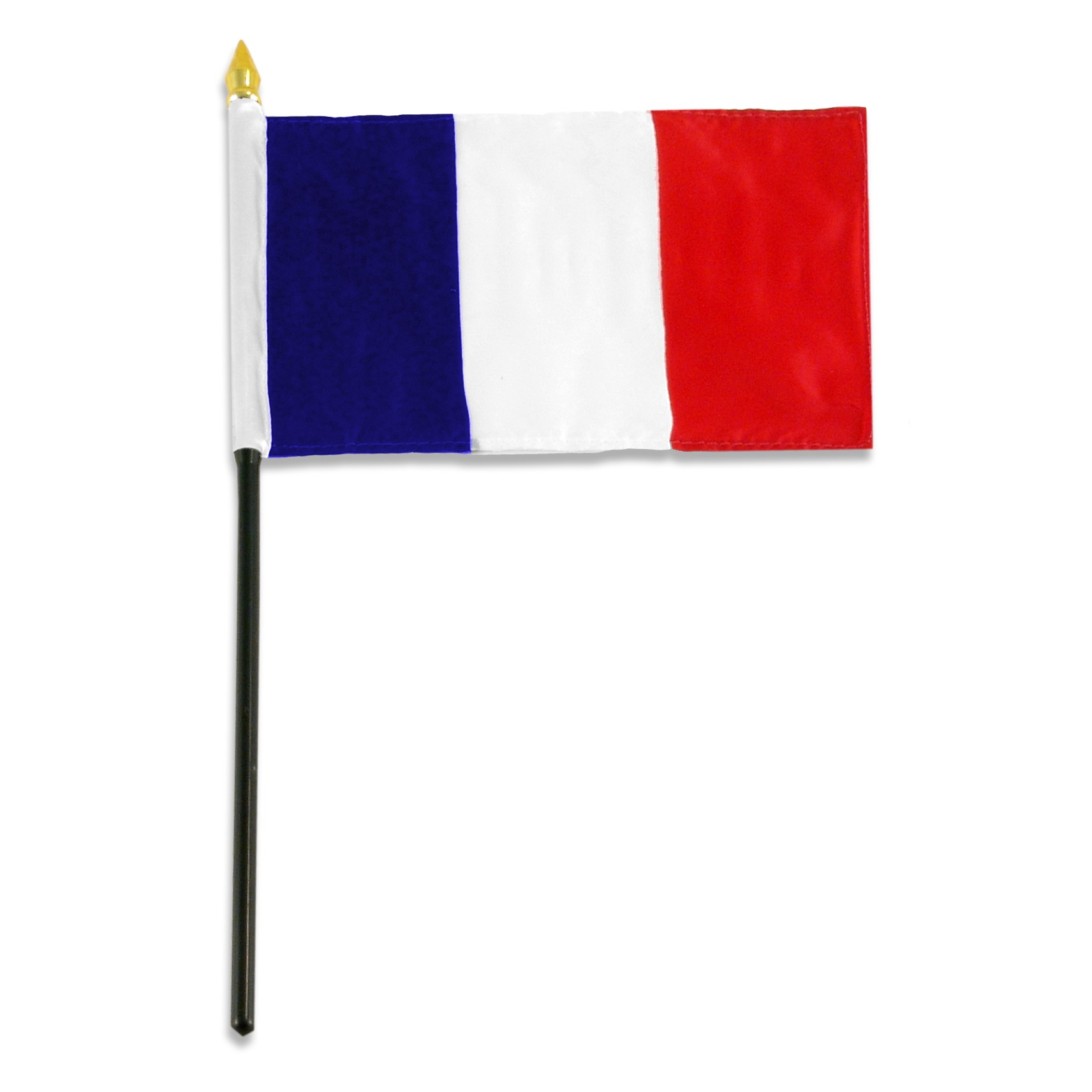 2
Des départs critiqués
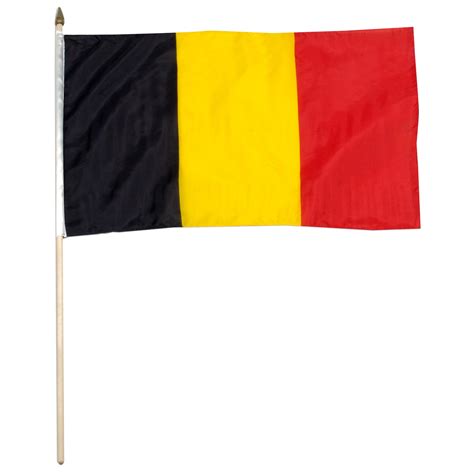 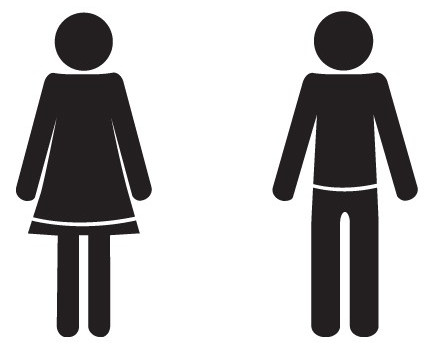 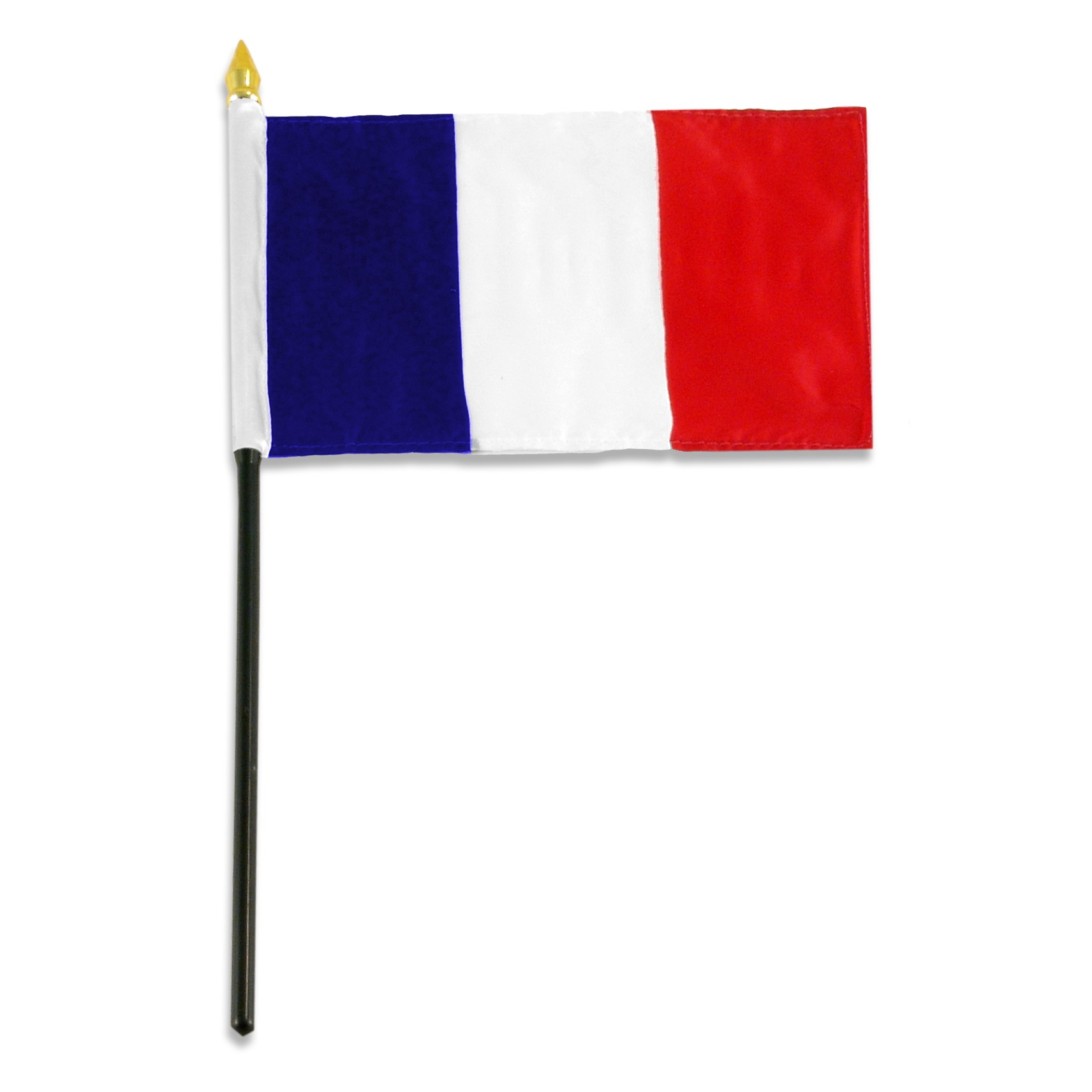 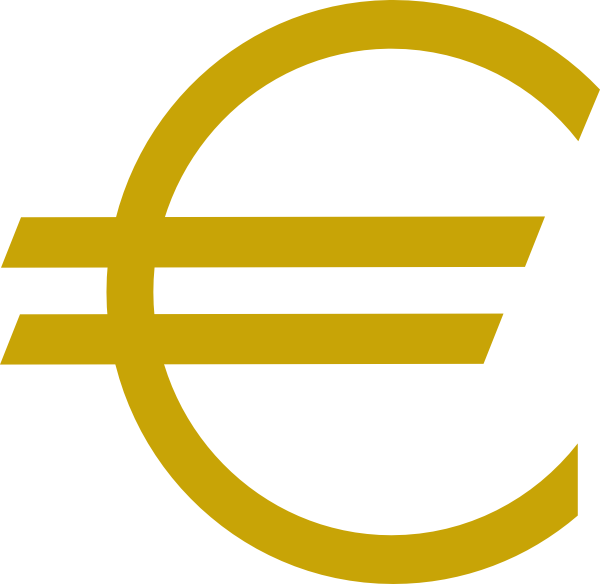 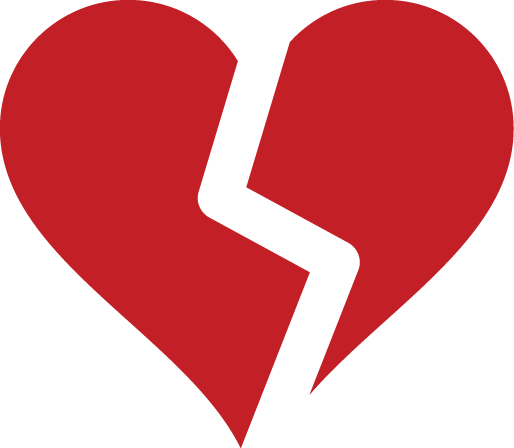 3
Des départs bien vécus
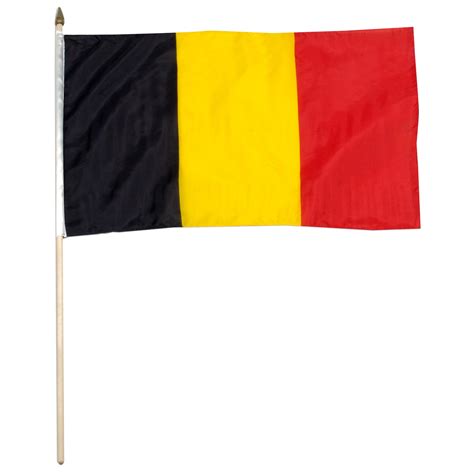 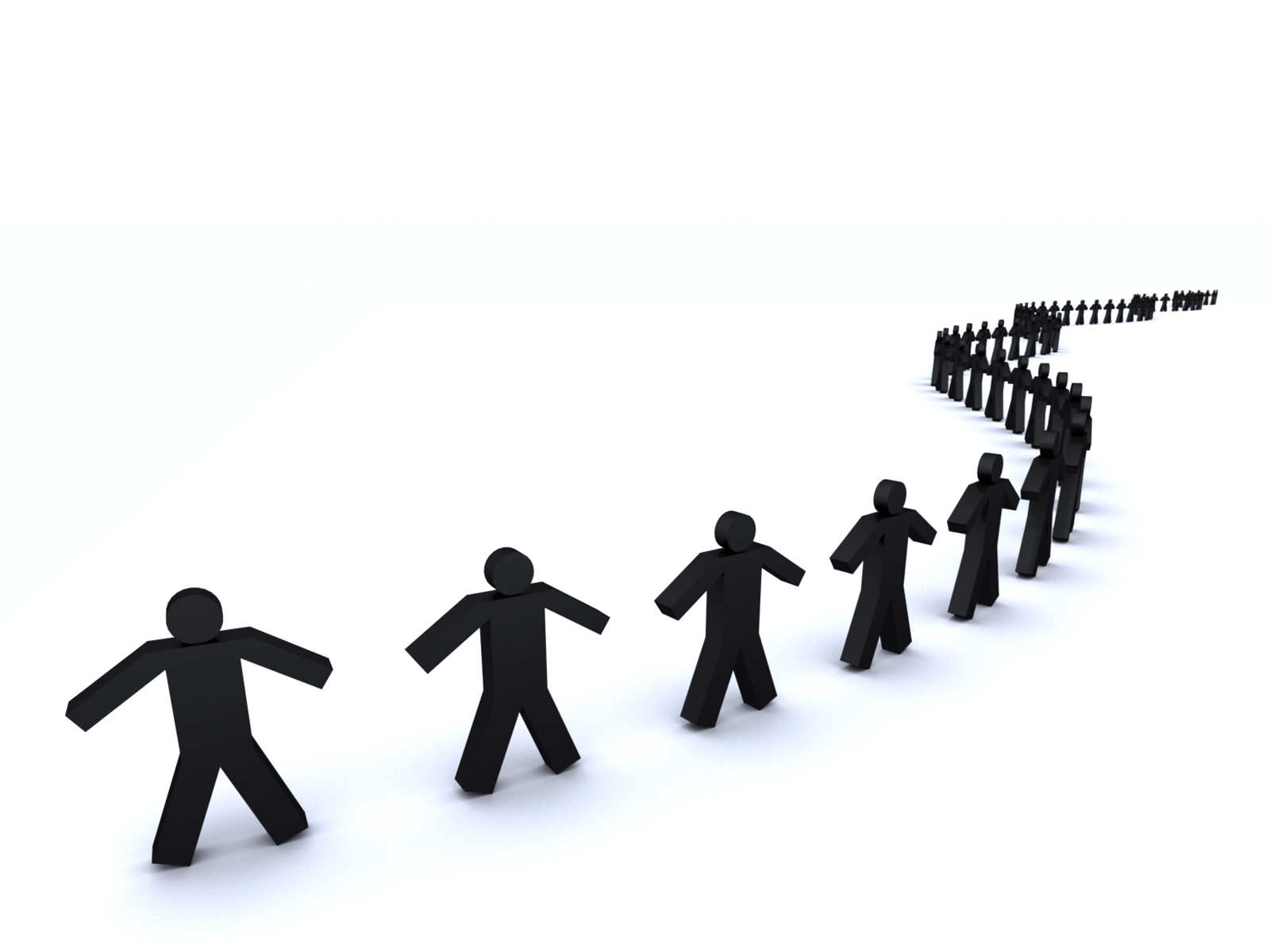 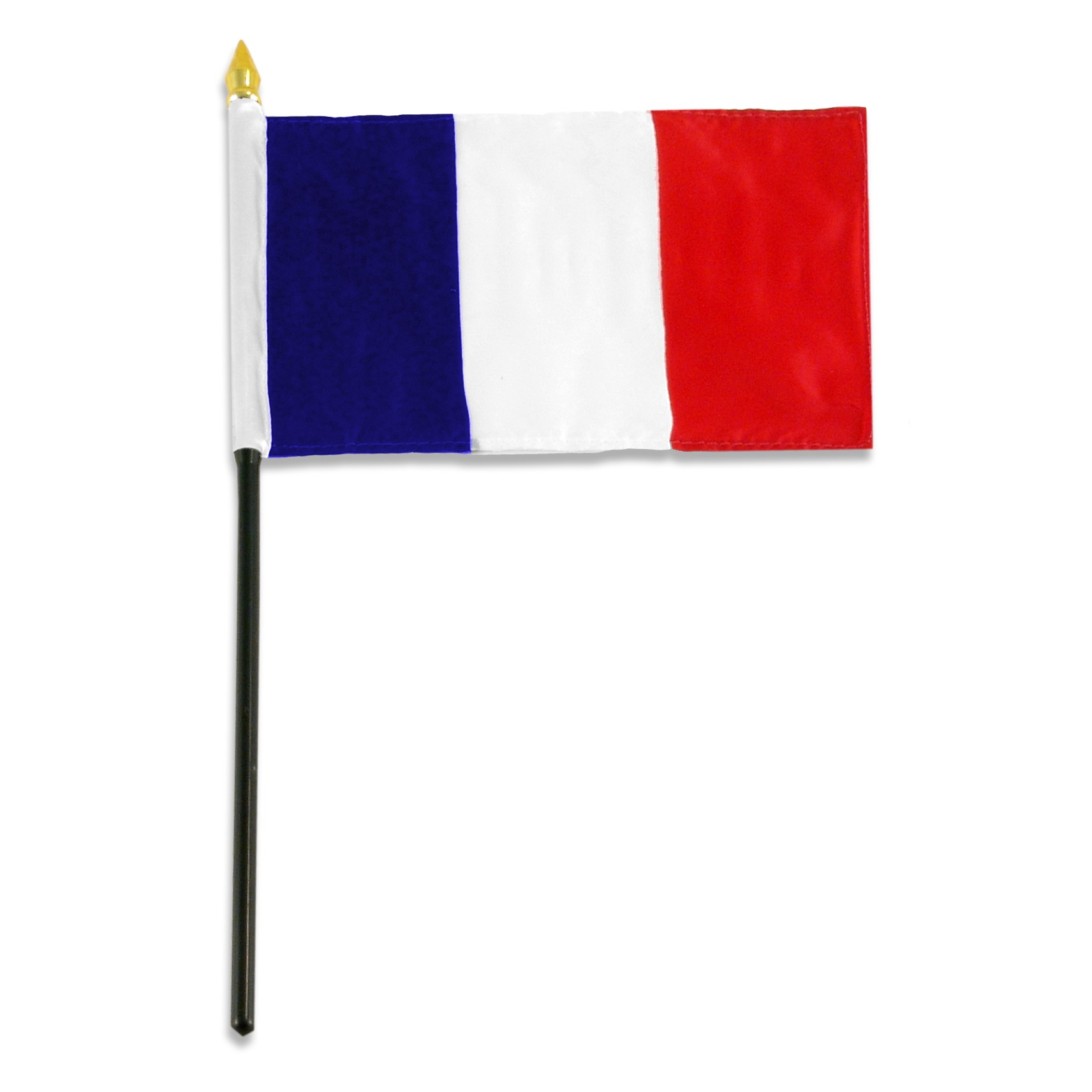 4
Une recherche en trois volets
Terrain Belge
Terrain français
Socio-histoire
5
Une recherche en trois volets
Reconstituer des parcours
40 parcours 
4 départements
Questionnaires
Terrain français
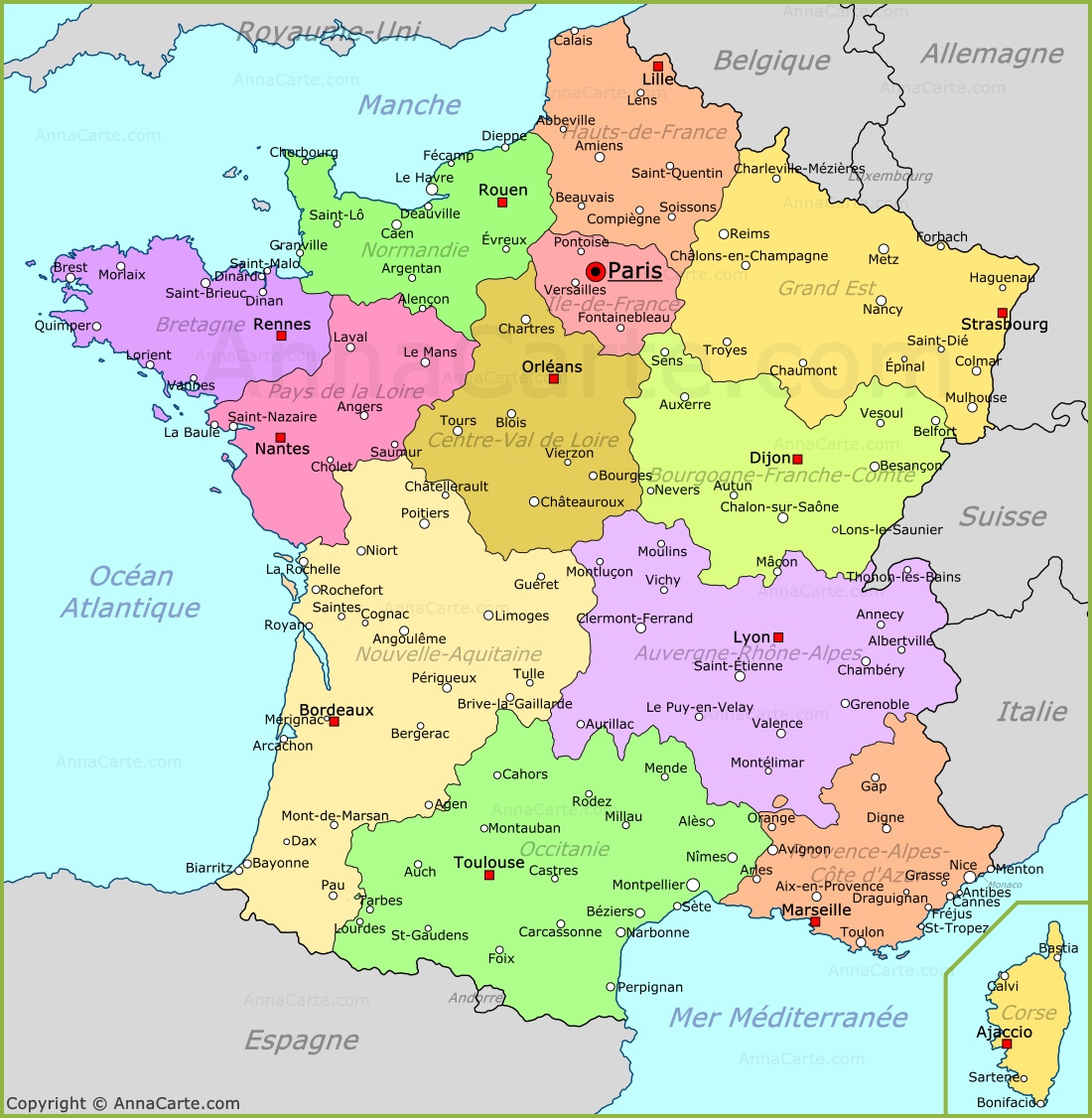 6
Une recherche en trois volets
Terrain Belge
Ethnographie des prises en charge en Belgique

2 établissements
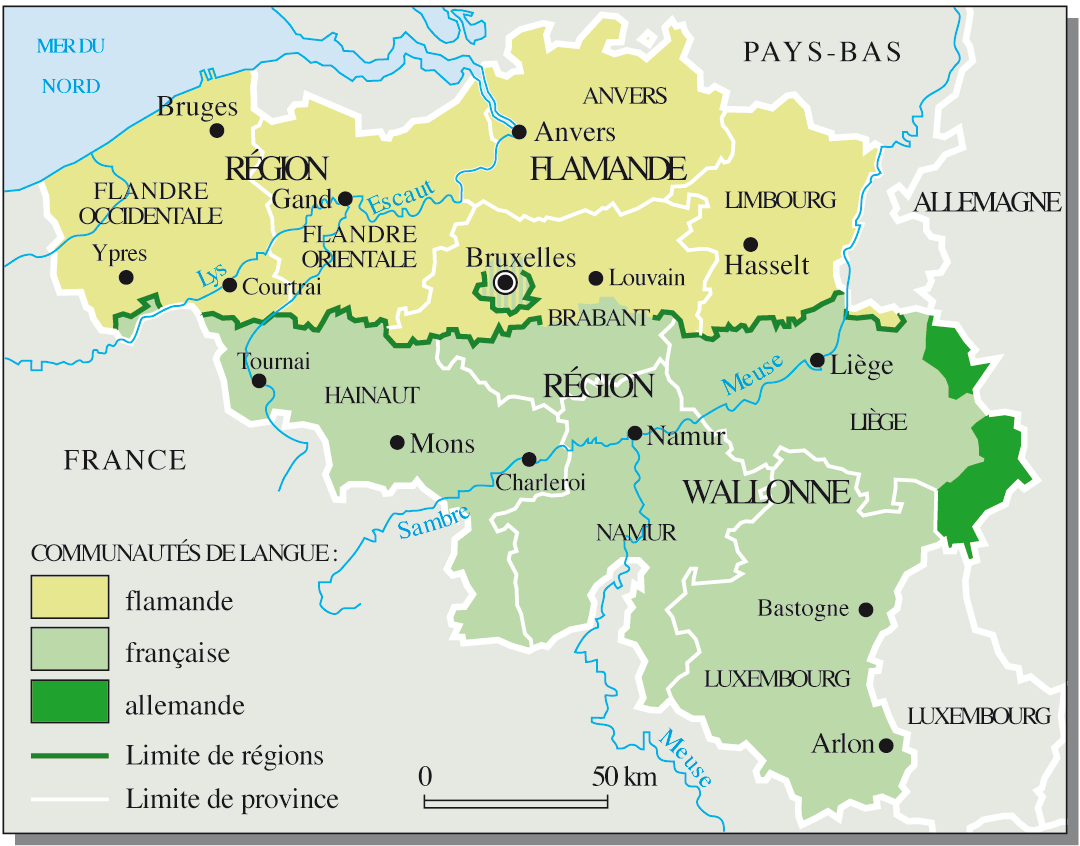 7
Une recherche en trois volets
Reconstituer l’histoire du phénomène

Archives belges et françaises

Archives des établissements étudiés
Socio-histoire
8
Objectifs théoriques
Visions de l’institution
Transformation
de l’offre médico-sociale
Relations
personne en situation de handicap
proches et institution
9
Discussion des résultats
Un accueil personnalisé, tout en souplesse
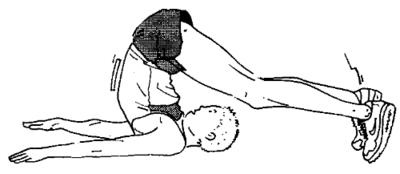 10
Discussion des résultats
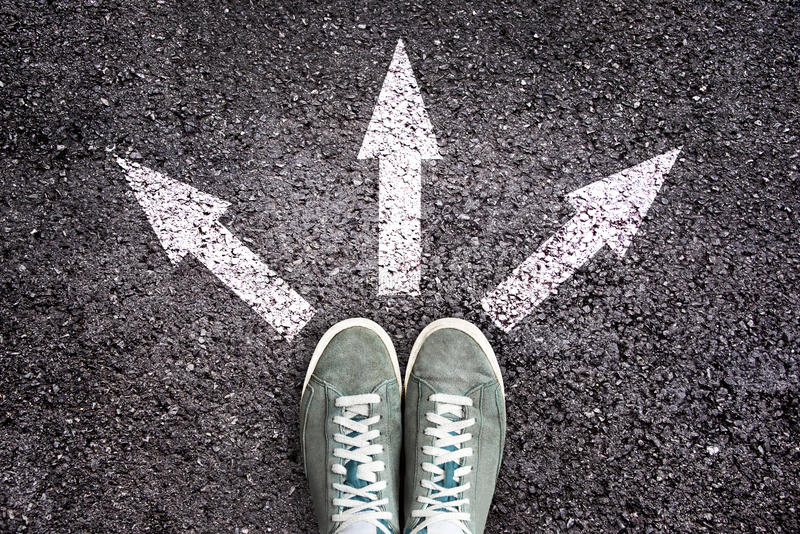 Médico-social et psychiatrie : des voies d'accès différentes
11
Discussion des résultats
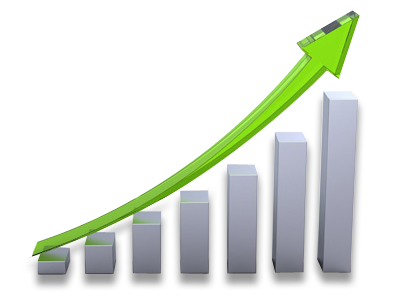 Des institutions anciennes, un boom récent
12
Discussion des résultats
Tensions actuelles
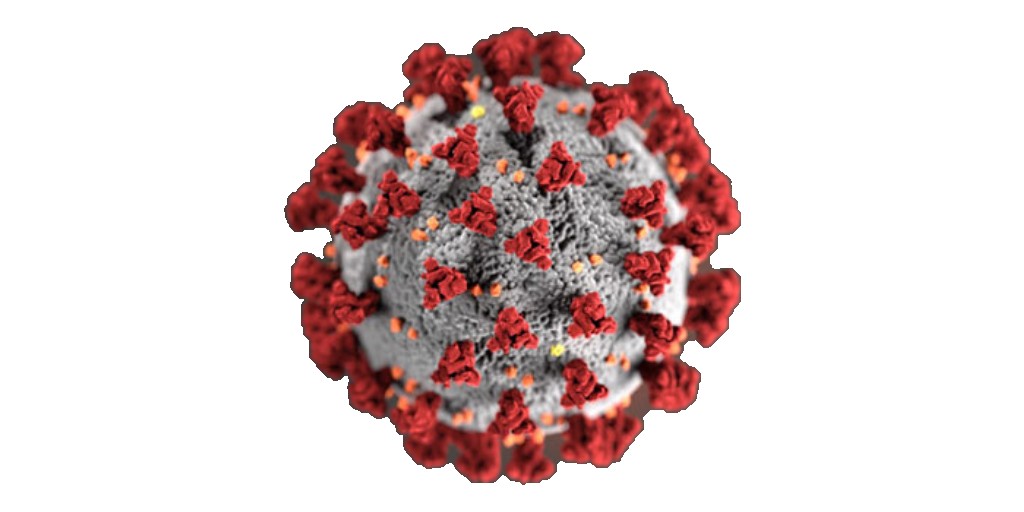 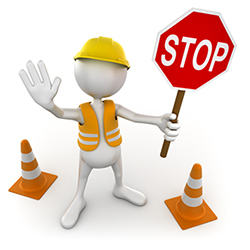 13
Perspectives pour l’action publique
Un moratoire à haut risque ?
Désinstitutionnalisation ou transformation de l'offre médico-sociale ?
De la souplesse avant toute chose ?
Belgiser l'accueil en France ?
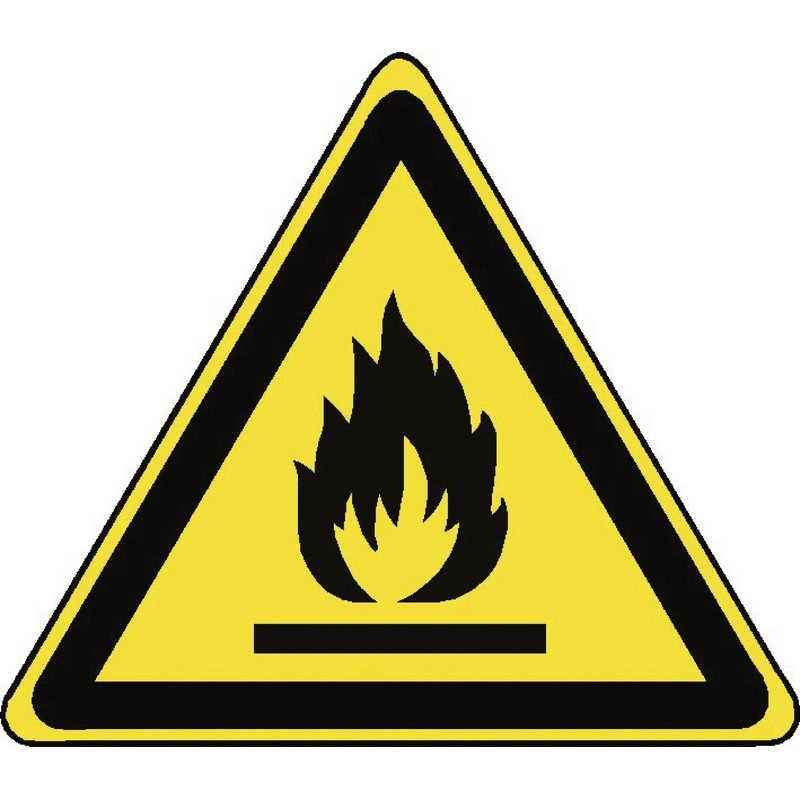 14
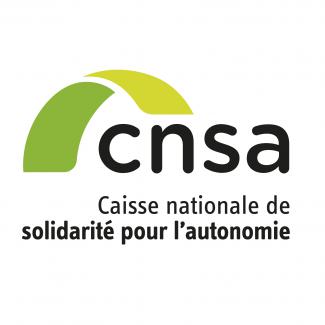 Programme Autonomie : personnes âgées et personnes en situation de handicap
AAP Autisme 2017
Regards croisés sur la « filière belge ». 
Parcours de vie de personnes avec autisme et organisation des prises en charge en France et en Belgique
Isabelle Ville, Nicolas Marquis, Louis Bertrand 
PHS-EHESS, Casper - USL-B
15
[Speaker Notes: A compléter éventuellement par d’autres logos.]